Schoology & Infinite Campus Parent Set Up
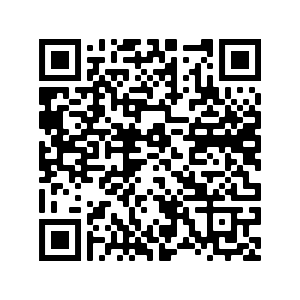 Infinite Campus
Parent Account Set Up Directions
Schoology
Parent Account Set Up Directions
Accessing Student View in Schoology
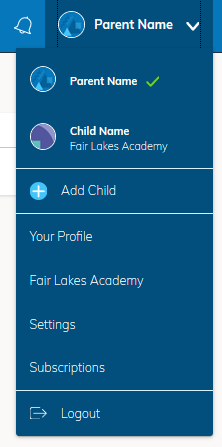 Click on the drop down menu at the top right corner of the screen 

You should now see your name and your student(s) name(s) below your name.
Viewing Student Grades in Schoology (Parent View)
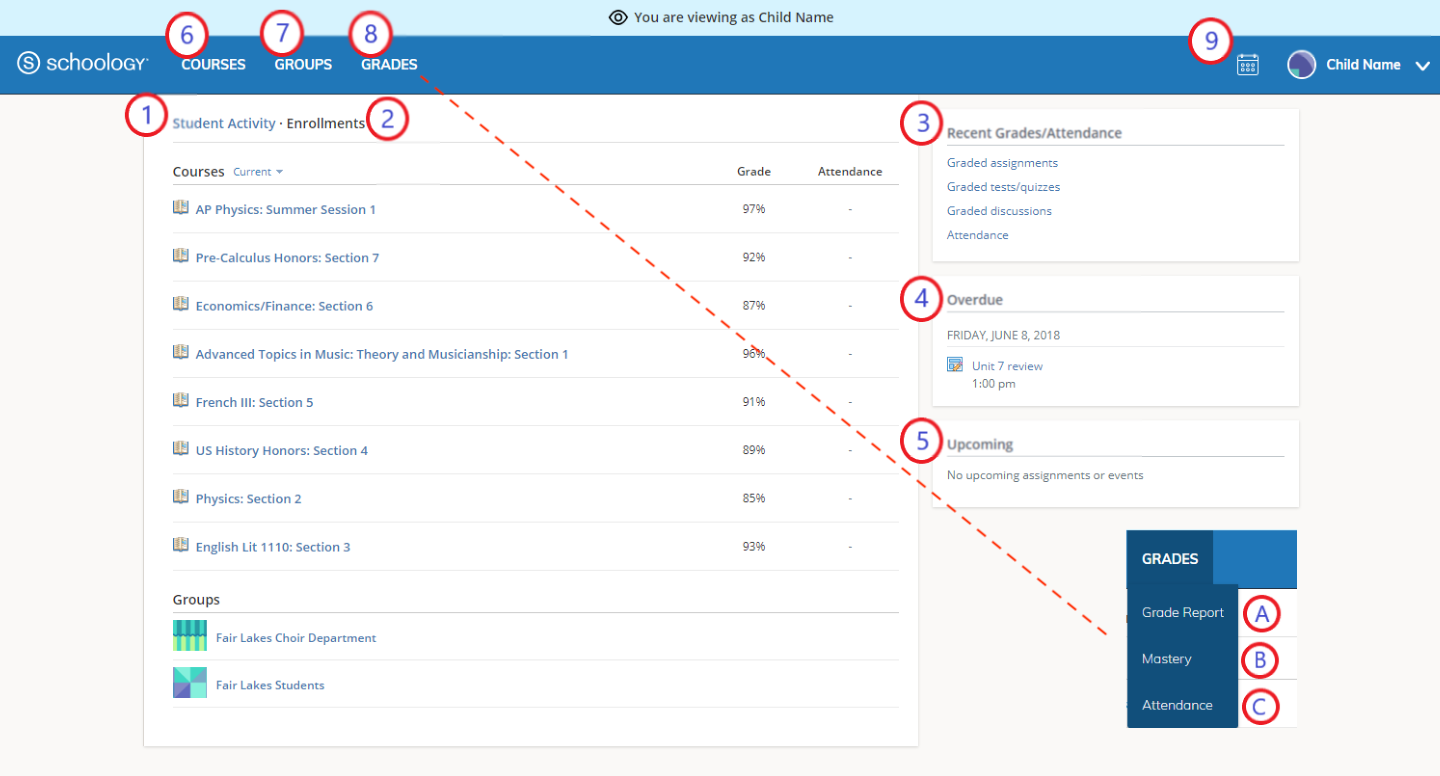 Viewing Student Grades in Schoology
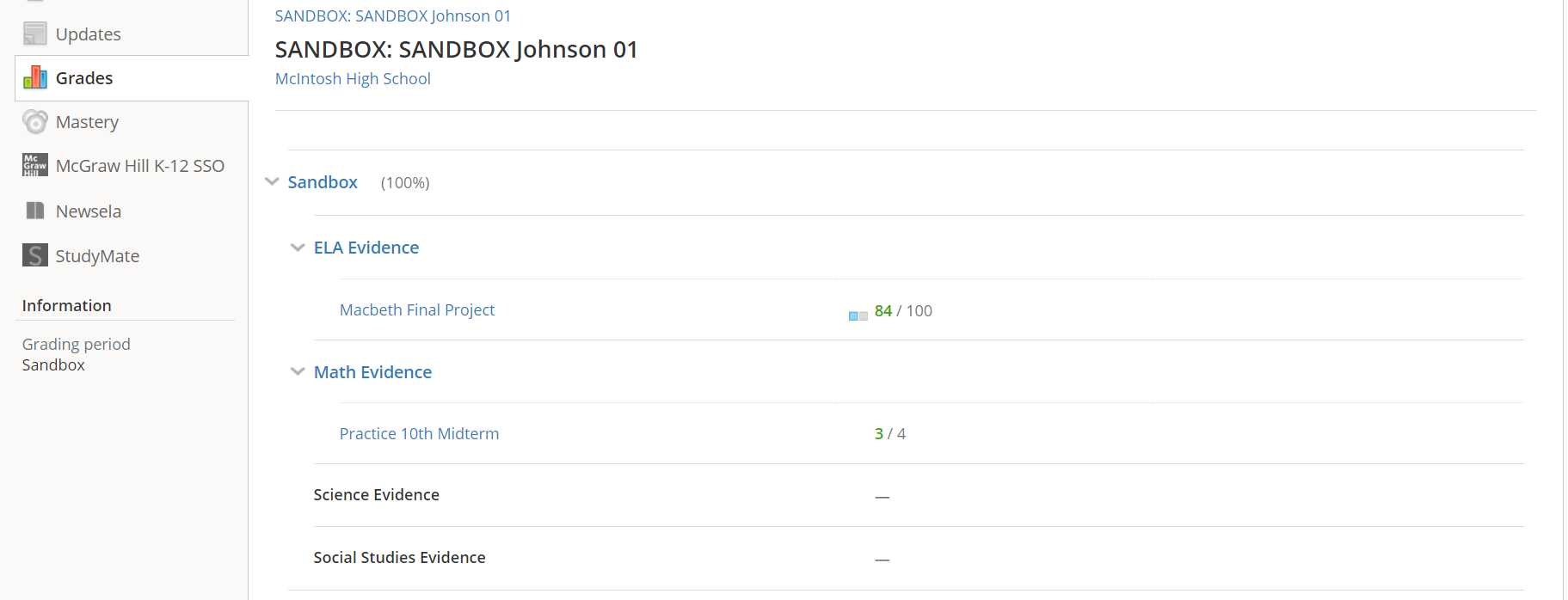 Viewing Missing Student Grades Schoology (Parent View)
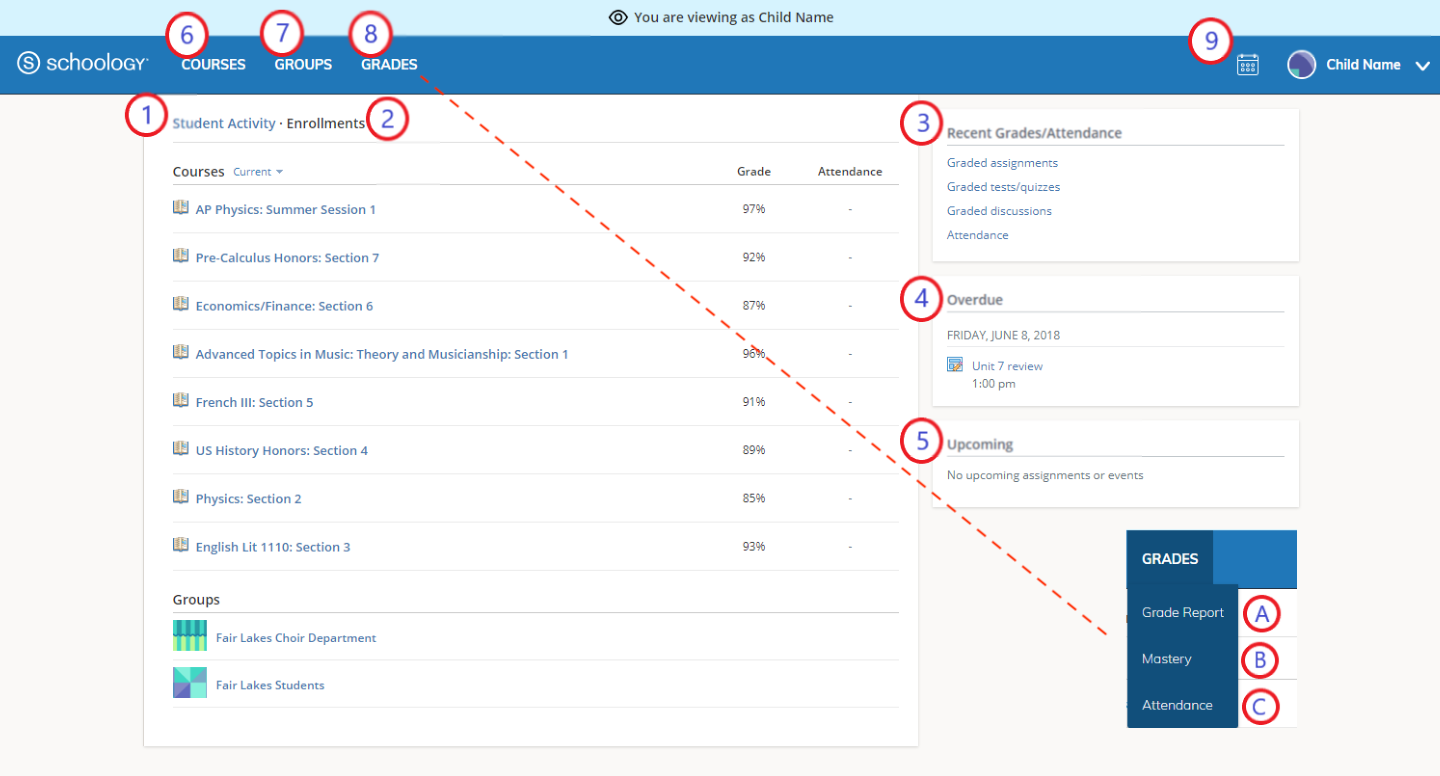 Viewing Calendar Schoology (Parent View)
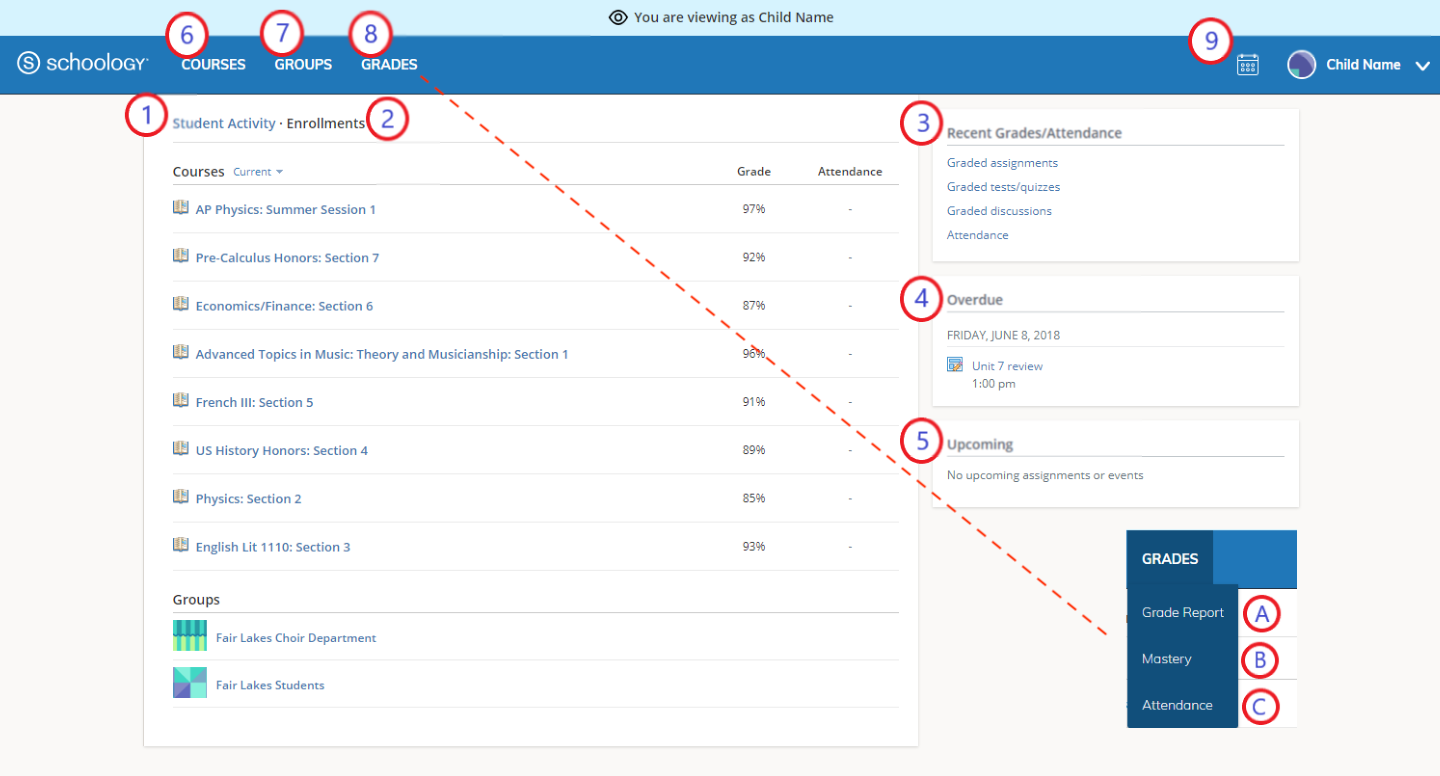 Viewing Calendar Schoology (Parent View)
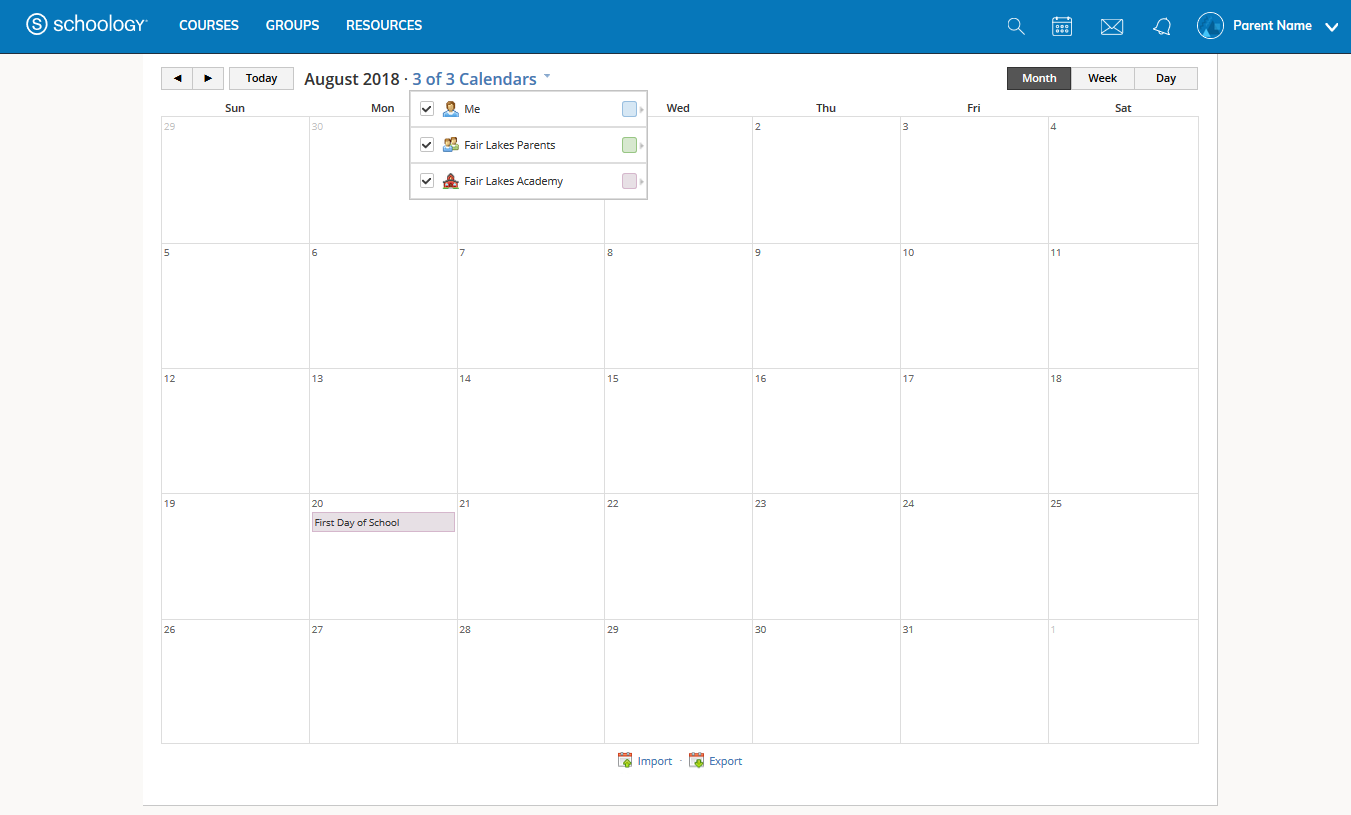 Managing Notifications in Schoology
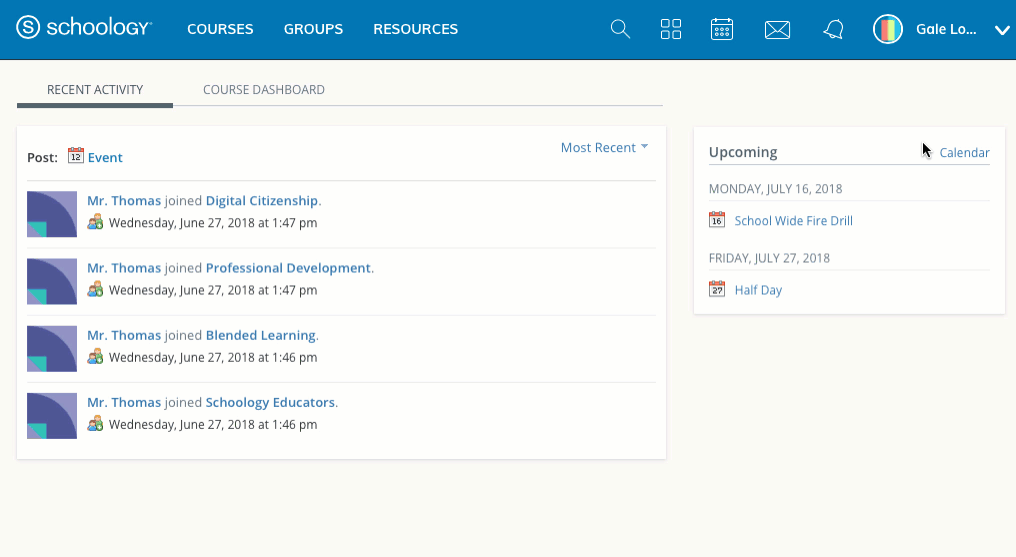